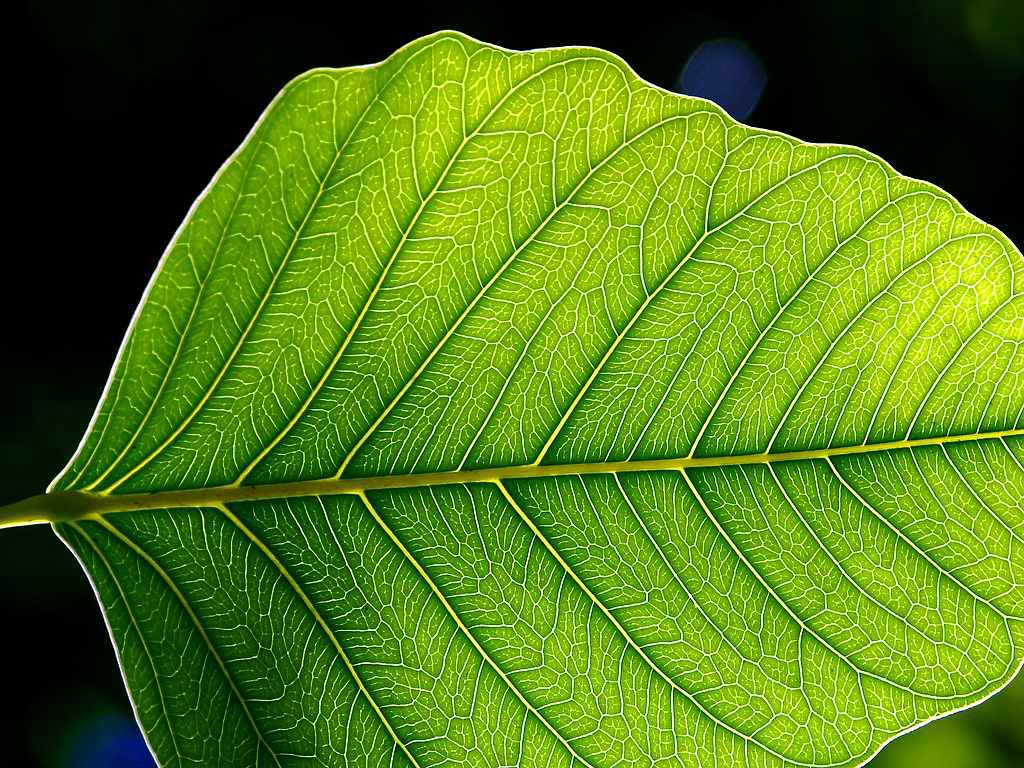 Plant unit review
The process where a cell uses CO2 and H2 O and sunlight to make C6H12O6 and O2
PHOTOSYNTHESIS
. The process where a cell uses C6H12O6 and O2 to make energy with the waste products CO2 and H2O.
CELL RESPIRATION
This group of plants is the most abundant on earth. They are the flowering plants
ANGIOSPERMS.
This group of plants makes seeds, but they are not covered in fruit, nor are they fertilized through the help of a flower. Pine trees, firs, and other cone bearing trees are in this group.
GYMNOSPERMS
If a plant does not make true seeds, how will it reproduce itself?
SPORES 
(OR BULBS, TUBERS, RHYZOMES, RUNNERS)
Since non-vascular plants don’t have xylem or phloem, how do they get water and food distributed (moved around) inside themselves?
DIFFUSION
Where is chlorophyll located?
INSIDE CHLOROPLASTS.
Why is chlorophyll such an important chemical?
CAPTURES SUNLIGHT/ DOES PHOTOSYNTHESIS
A fibrous root system is different than a taproot system in that
FIBROUS ROOTS ARE MORE BRANCHED.
This group of plants has parallel veins, one cotyledon, scattered vascular tissue, and flower petals in 3s
MONOCOTS
Pollination is the time when
POLLEN MEETS STIGMA
Fertilization is the time when
SPERM MEETS EGG
What is the most important purpose of a flower?
SEXUAL REPRODUCTION
During photosynthesis, what gas do plants release?
OXYGEN
. During cellular respiration, what gas do plant cells use to produce energy from food?
OXYGEN
Photosynthesis is important becausephotosynthetic organisms make
ALMOST ALL THE FOOD ON THE PLANET
After fertilization takes place in a flower, the ovule develops into a
SEED
After fertilization takes place in a flower, the ovary develops into a
FRUIT
Why is nitrogen (which is taken up by roots) so important to a plant?
IT IS USED TO MAKE PROTEIN
Where does a plant get its nitrogen?
THE SOIL
Because mosses and liverworts lack a vascular system, they live in areas that
HAVE LOTS OF WATER
What is a difference between a spore and a seed?
SPORE= 1 CELL BIG  
SEED=HAS STORED FOOD
How is water important to the reproduction of ferns and mosses?
SPERM SWIMS THROUGH IT TO GET TO EGG
Angiosperms are most important to humans because
THEY MAKE ALL OUR FOOD
How are mosses and liverworts important to our ecosystems?
They are first to live in an environment, 
so when they die, they make soil
. How is a plant’s size related to its method of transporting water and nutrients?
SMALL ONES USE DIFFUSION
BIG ONES USE XYLEM AND PHLOEM TUBES
WHAT ARE THE 3 FUNCTIONS OF A STEM?
TRANSPORT MATERIALS FROM               ROOT TO LEAVES & LEAVES TO ROOT
STORE FOOD
HOLD PLANT UP
WHY DO PLANTS MAKE FRUIT?
SO ANIMALS WILL EAT THEM AND SPREAD SEEDS/
PROTECT SEEDS
How is tissue different from individual cells?
TISSUE IS MANY CELLS WORKING TOGETHER
Plants are able to make what 3 food components?
FATS, PROTEINS, AND CARBOHYDRATES
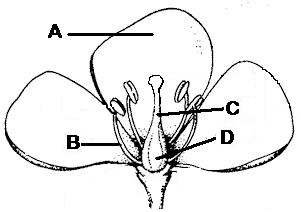 LABEL
.A=PETALS   B=STAMEN (OR FILAMENT)  
C= PISTIL (OR STYLE)  D=OVARY
This plant part houses the ovules (eggs).  After fertilization they will grow into seeds
OVARY
A fertilizer company is trying out a new product.  The soil of the experimental plantwas treated with a substance high in nitrogen.  The soil of the control plant was nottreated with any substance.  The researchers were careful to follow rules for goodexperimental design.
Why was the experimental plant able to grow more?
MORE NITROGEN
A fertilizer company is trying out a new product.  The soil of the experimental plantwas treated with a substance high in nitrogen.  The soil of the control plant was nottreated with any substance.  The researchers were careful to follow rules for goodexperimental design.
What was the point of having a control plant?
SO YOU CAN COMPARE RESULTS
A fertilizer company is trying out a new product.  The soil of the experimental plantwas treated with a substance high in nitrogen.  The soil of the control plant was nottreated with any substance.  The researchers were careful to follow rules for goodexperimental design.
What variables should be controlled? (kept the same for a fair test)
Same sunlight, same plant type, same soil, same amount of water, etc.
LABEL.
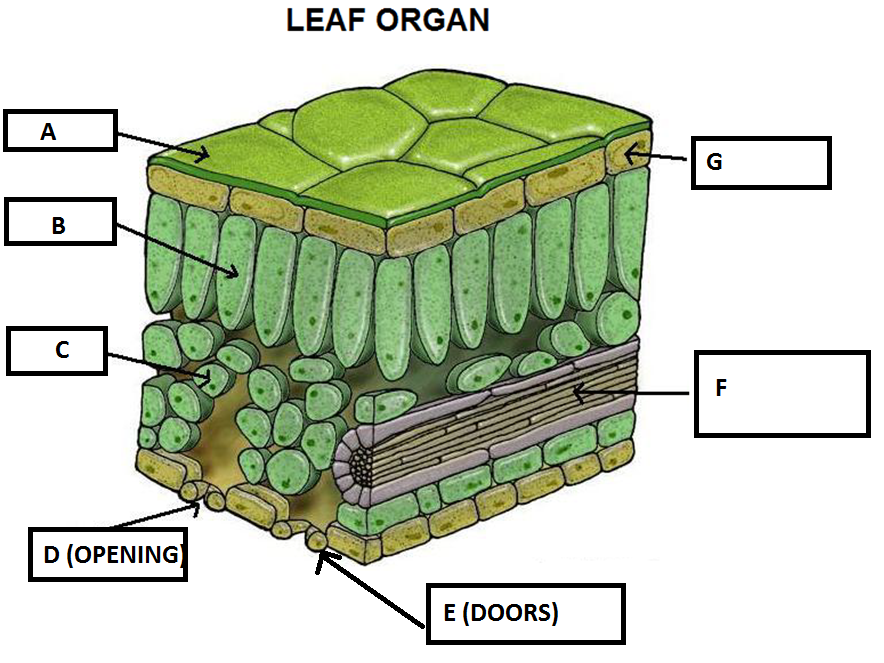 .
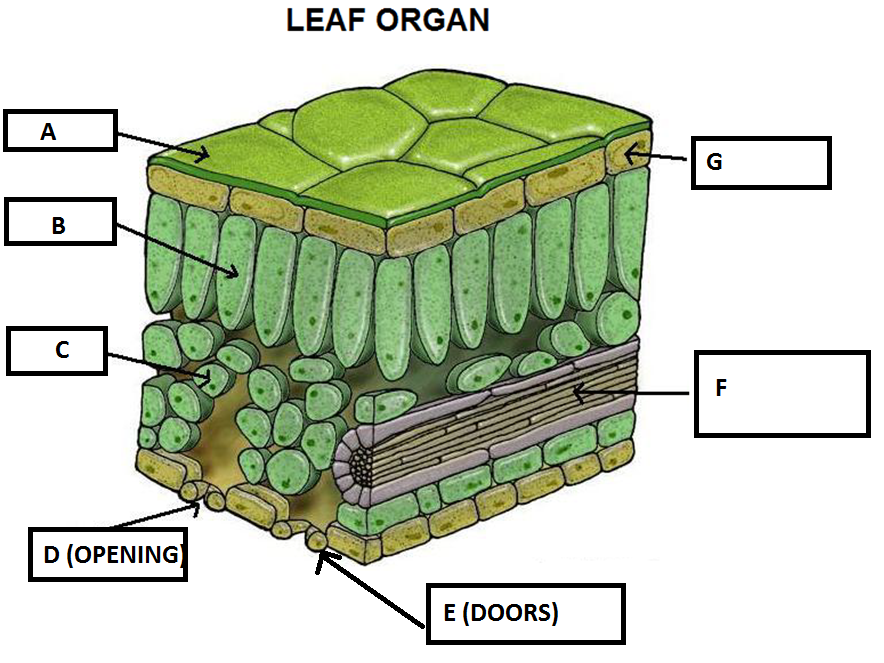 WHICH DOES PHOTOSYNTHESIS
B-PALISADE
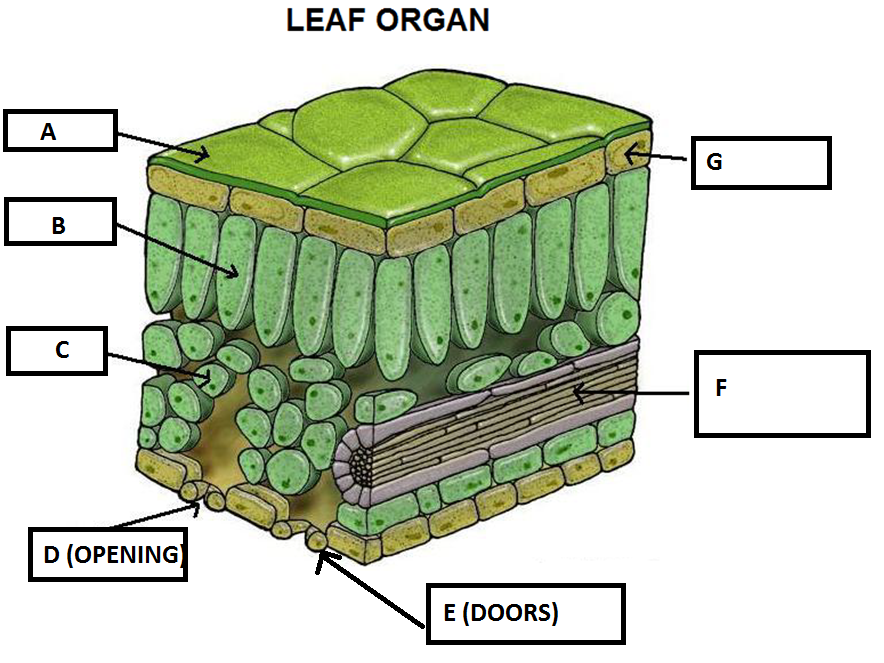 WHICH ALLOWS GAS EXCHANGE?
C-SPONGY
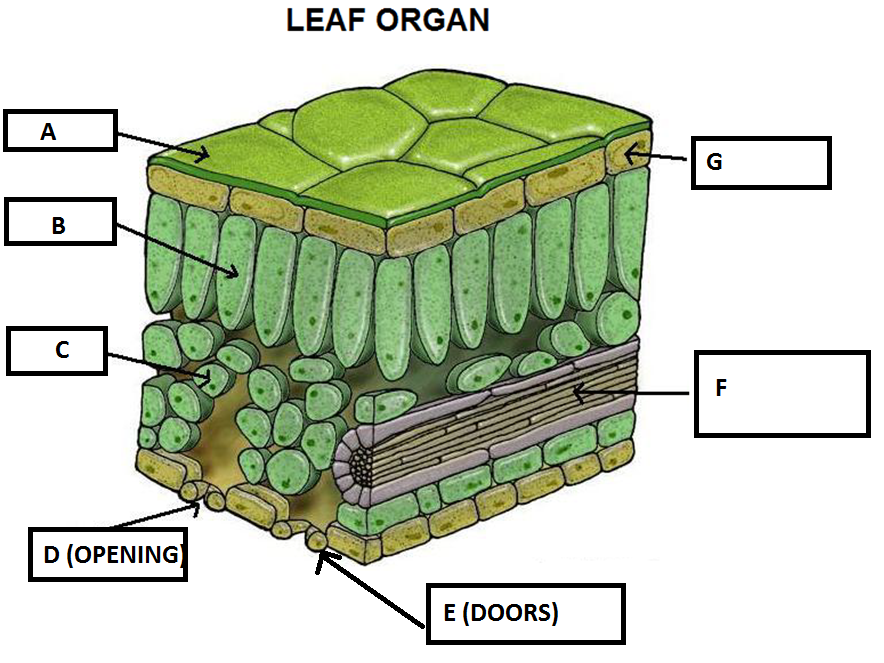 WHICH CLOSES STOMA?
E-GUARD CELL
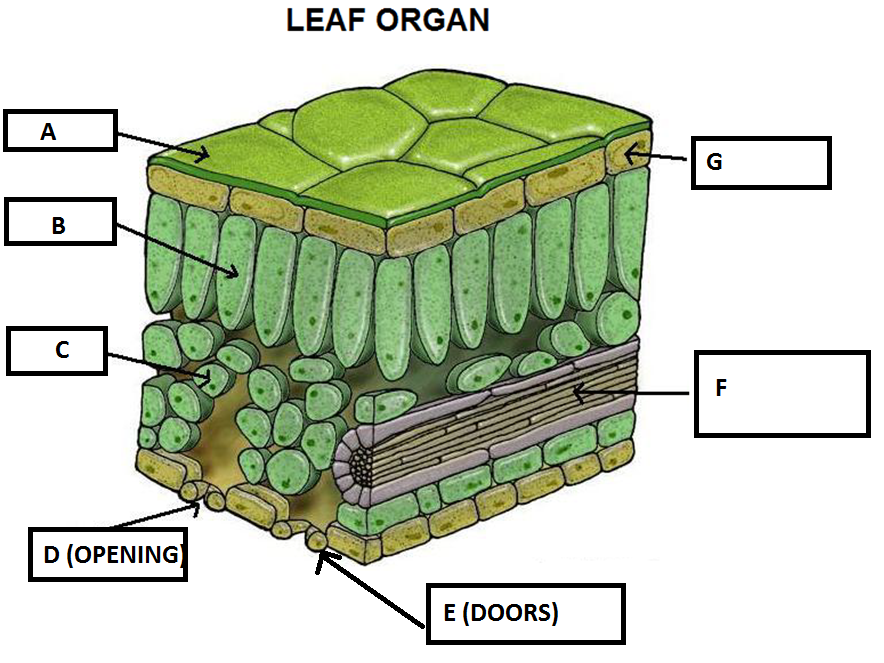 WHICH MAKES CUTICLE?
G-EPIDERMAL LAYER
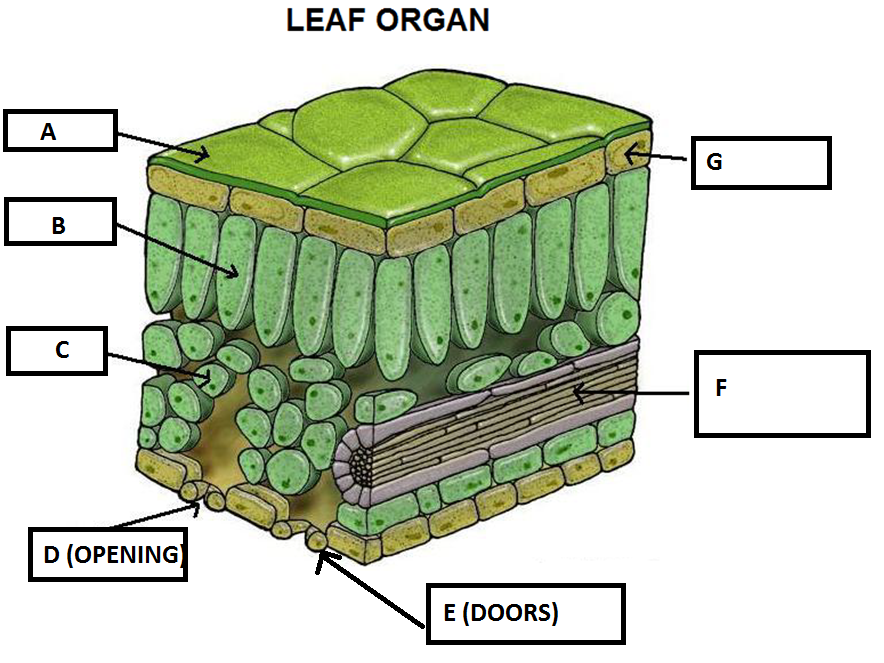 WHICH MOVES FOOD AND WATER?
F-VASCULAR TISSUE
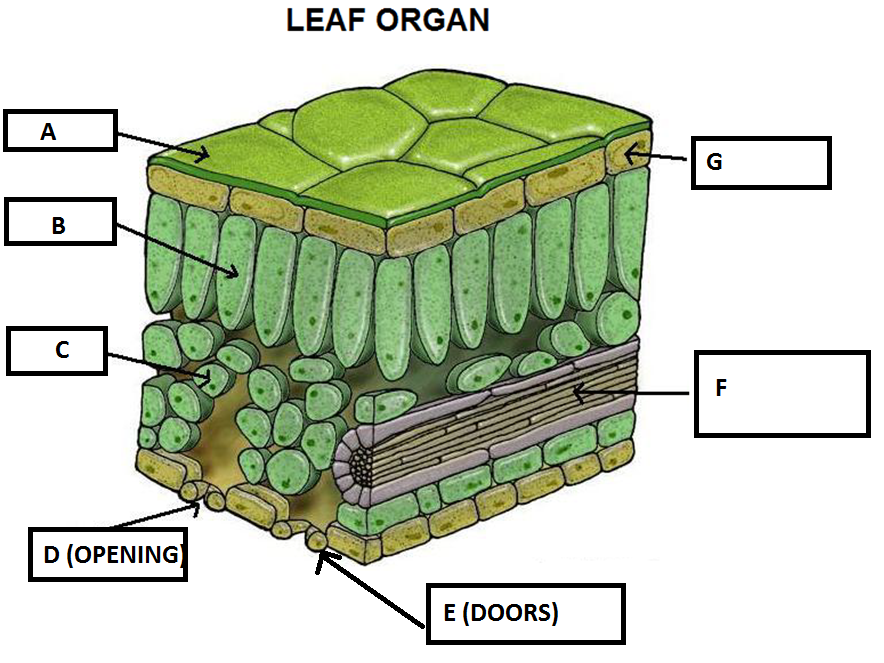 WHY IS THIS CALLED AN ORGAN?
DIFFERENT TISSUES WORKING TOGETHER
Plants are autotrophs meaning they make their own food. Which other word  describes them?
PRODUCER
A mineral found in soil, taken up by the roots, and used in a plant to make proteins
NITROGEN
If the plant gets light from only one direction, the shoots will likely
GROW TOWARD LIGHT
If the plant is tipped on its side, the shoots will likely
TURN AND GROW UPWARD
Root tips of most plants grow toward the center of the earth. This action is called
POSITIVE GRAVITROPISM
What will happen to a plant if the soil is low in nitrogen?
won’t be able to make proteins/ 
can’t grow well
Imagine an insect boring a hole into a stem. Which stem type is best adapted to withstand this?
woody stem
HOW DO PLANTS REPRODUCE SEXUALLY?
By using flowers
HOW DO PLANTS REPRODUCE ASEXUALLY?
Plantlets , tubers, bulbs, rhyzomes.
WHAT IS THE ADVANTAGE OF SEXUAL REPRODUCTION IN A PLANT?
VARIETY OF OFFSPRING/ 
SOME MAY SURVIVE A DISASTER
ESSAY- Describe the steps of photosynthesis in detail.  Be prepared to write an entire paragraph on tomorrow’s test.